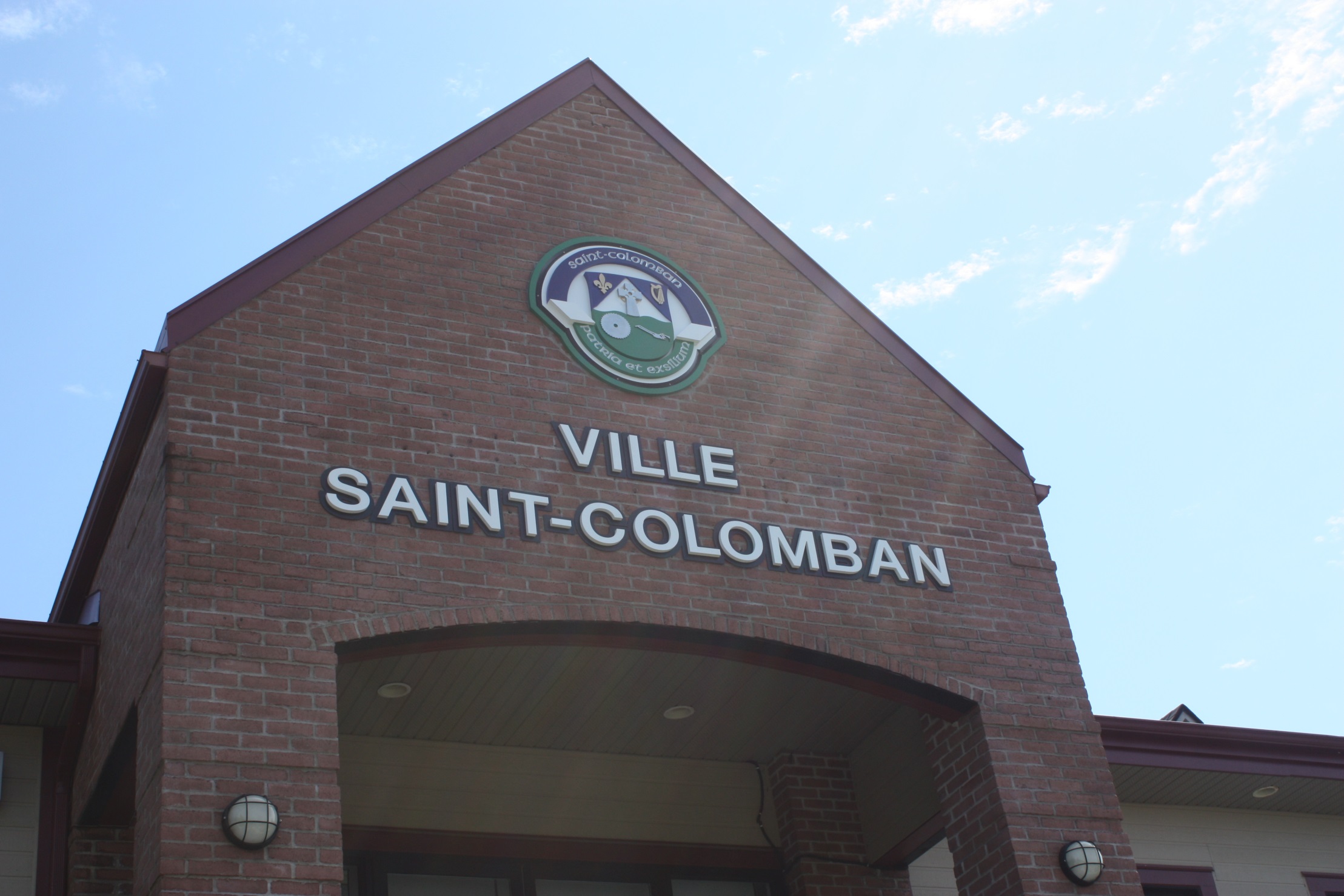 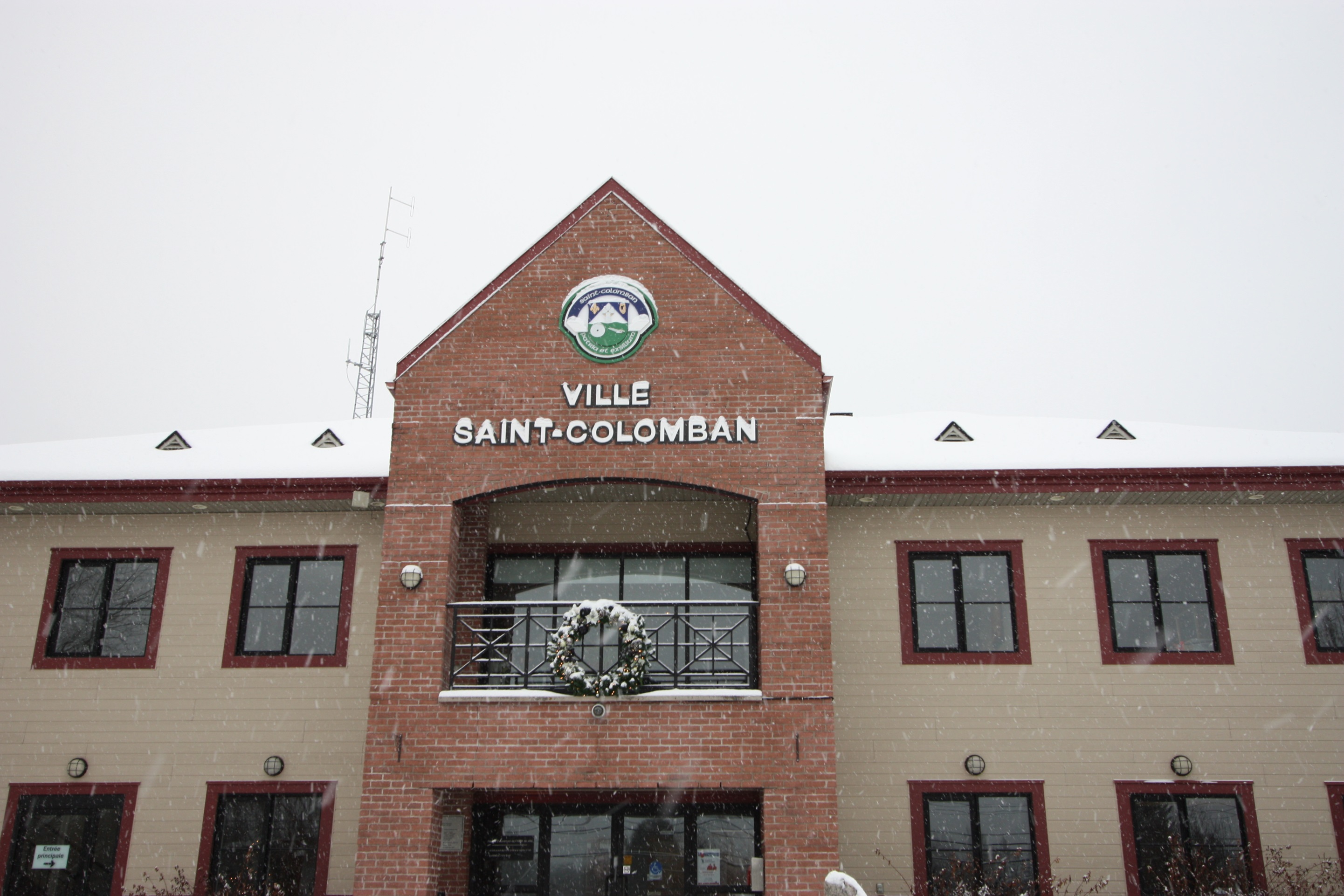 SÉANCEDU CONSEILMUNICIPAL
1.1
Ouverturede la séance
1.2
Adoptionde l’ordredu jour
2.
Administrationgénérale
2.1
Suivi
2.2
Période d'interventions réservée aux élus
2.3
Période d'interventions du public relativement aux sujets de l'ordre du jour
2.4
Approbation et adoption des procès-verbaux des séances tenues en décembre
2.5
Dépôt du rapport du ministère des Affaires municipales et de l'Habitation (MAMH) relativement au suivi des recommandations formulées dans le rapport de vérification de janvier 2013
2.6
Approbation de la liste des comptes à payer et autorisation de paiement
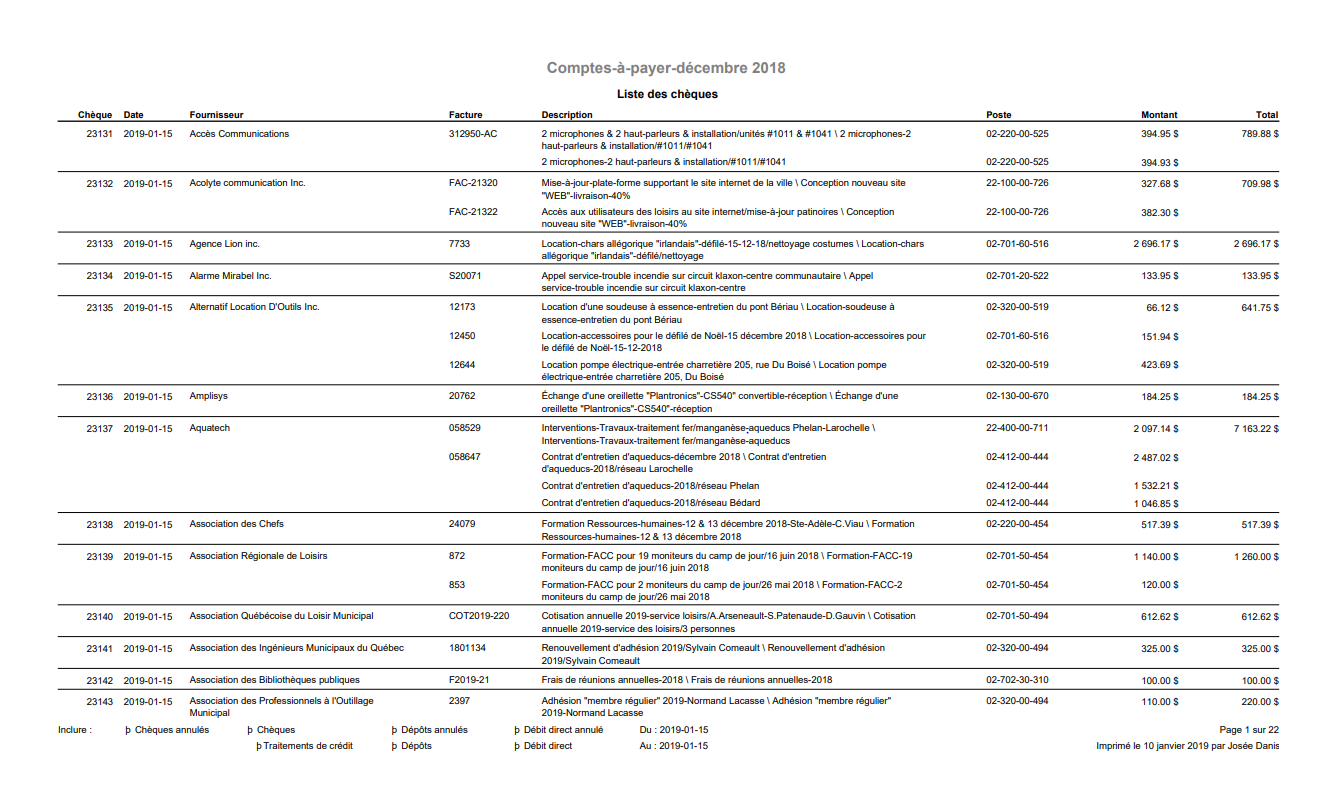 2.7
Dépôt du rapport des dépenses et des paiements autorisés pour la période du 01 au 31 décembre 2018
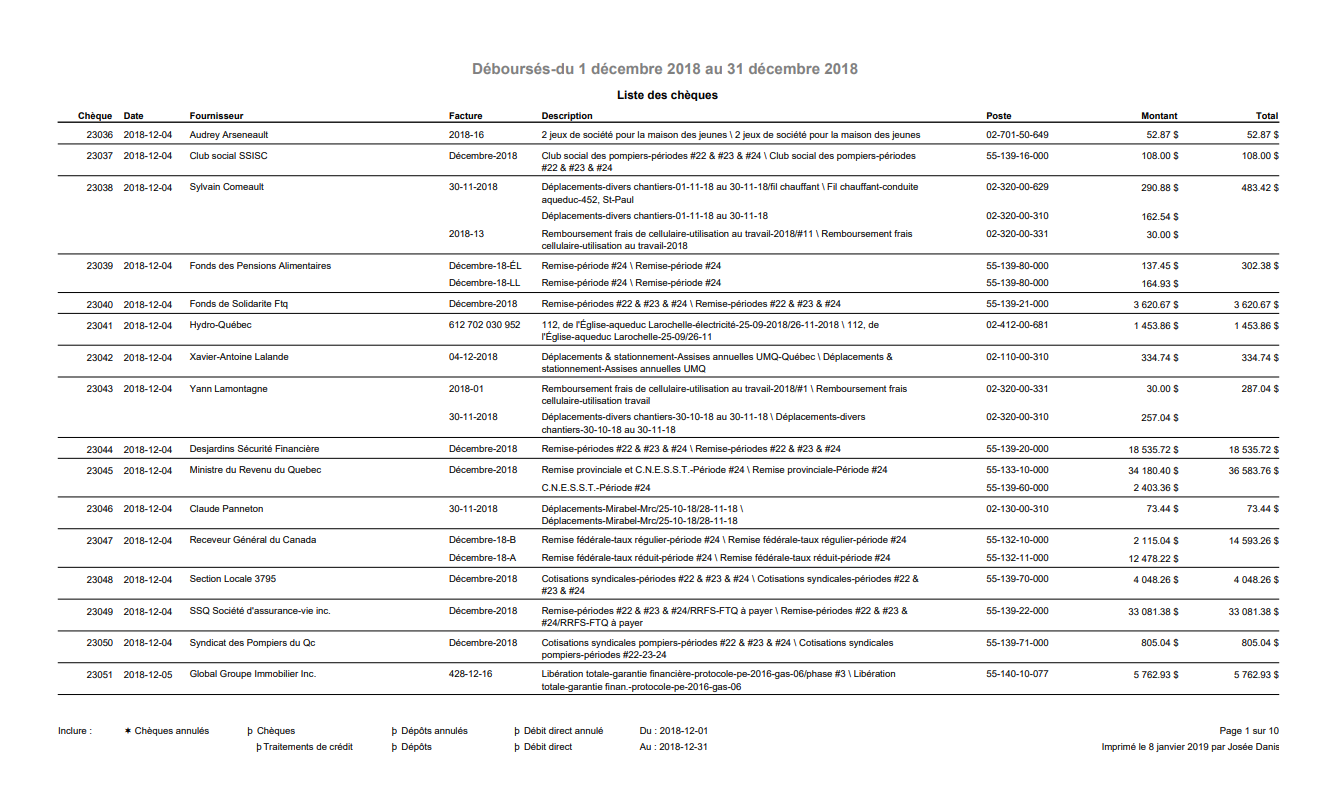 Extrait
2.8
Autorisation d'entreprendre les procédures relatives à la vente d'immeubles pour défaut de paiement de l’impôt foncier par la Municipalité régionale de comté de La Rivière-du-Nord
2.9
Autorisation de signature d'une entente avec La Maison d'Ariane
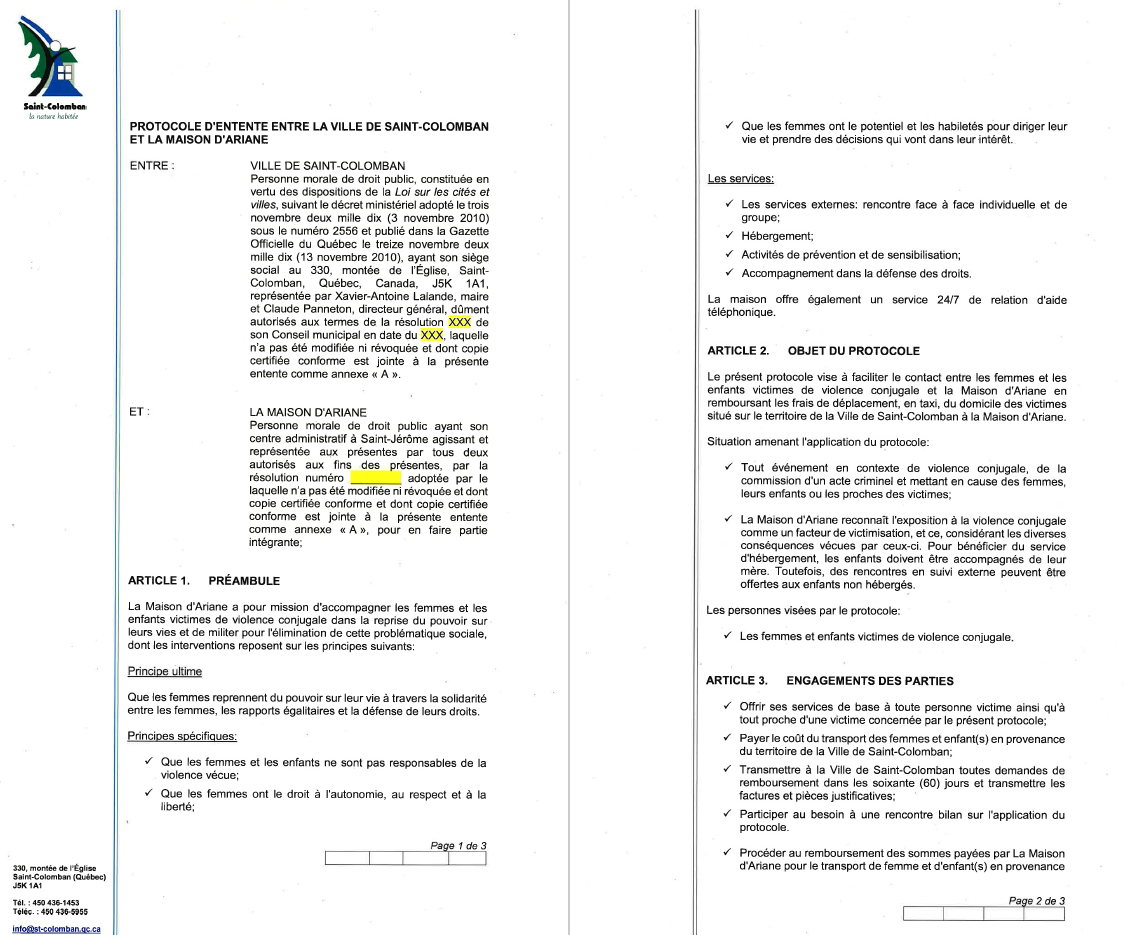 Extrait
2.10
Adoption du règlement numéro 1001-2019 décrétant l'imposition des taux de taxation, de compensations et de la tarification de différents services municipaux pour l'année 2019
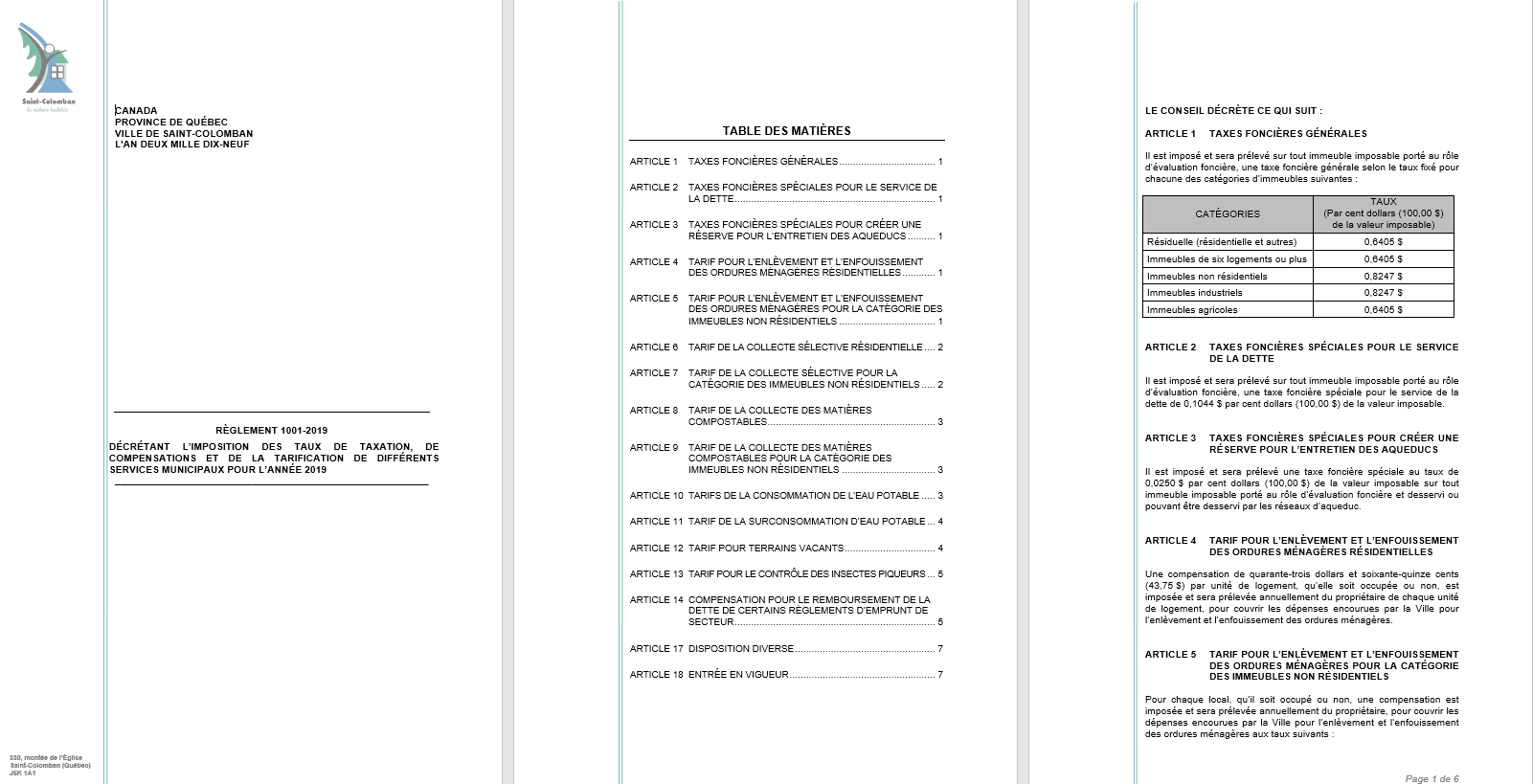 Extrait
Extrait
2.11
Adoption du règlement numéro 1002-2019 - tarification de l'ensemble des services municipaux abrogeant le règlement 1002-2018, tel qu'amendé
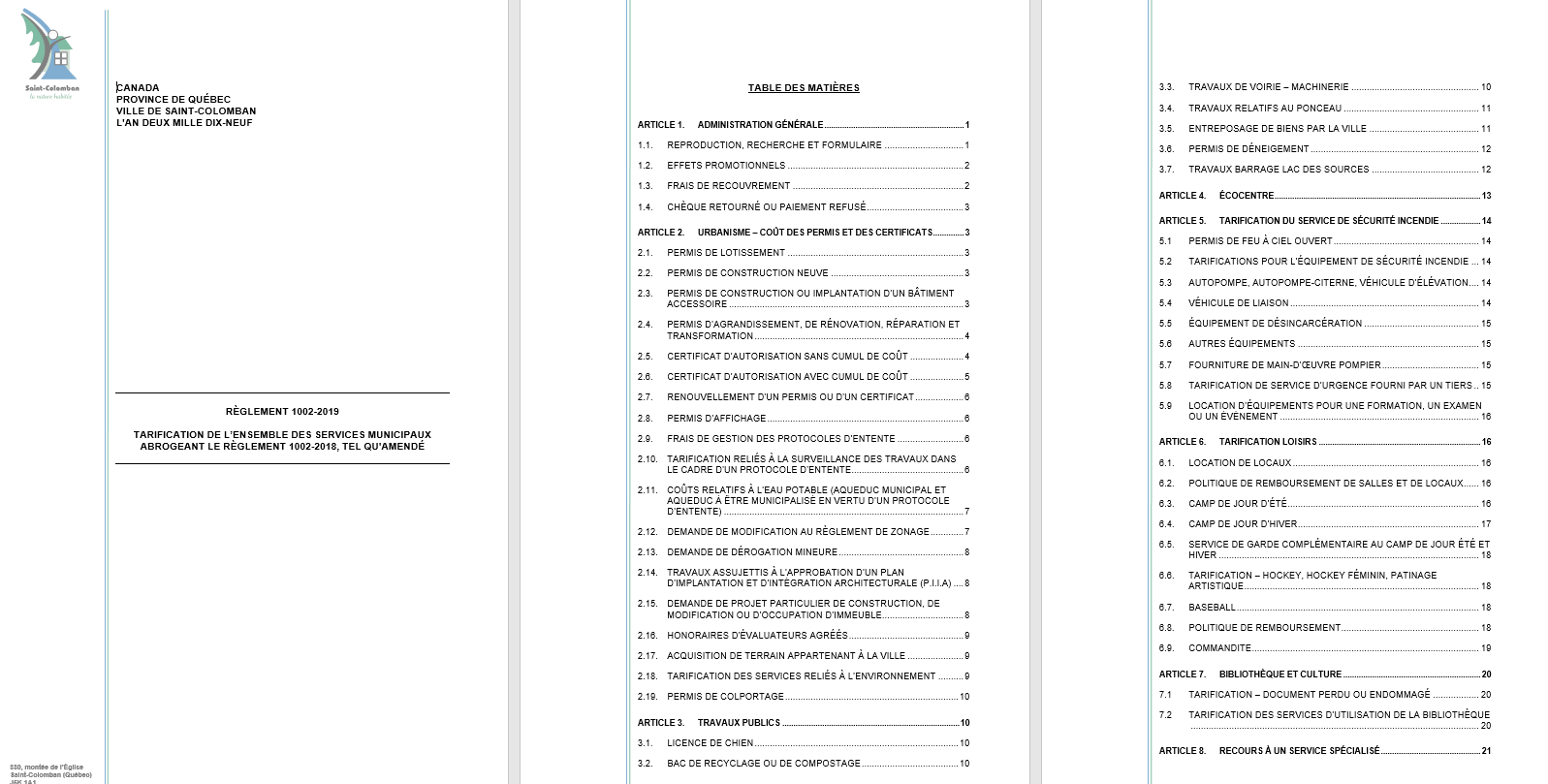 Extrait
2.12
Nomination d'officiers autorisés chargés de l’application de toutes dispositions réglementaires relatives au stationnement
2.13
Regroupement d'achat en commun - assurances responsabilité pour les parcs de rouli-roulant, pistes de BMX et aménagements semblables 2019-2024
2.14
Autorisation d'entreprendre le processus d'appel d'offres relativement à des services de graphisme (ADM-SI-2019-312)
2.15
Autorisation de signature d’une lettre d’entente avec le syndicat relativement à la retraite progressive de madame Suzanne Patenaude
2.16
Embauche d'une agente de développement – volet famille, poste cadre contractuel
2.17
Embauche de personnel de soutien administratif, poste surnuméraire
2.18
Nomination au sein du comité de police Mirabel/Saint-Colomban
2.19
Nomination de membres afin de siéger à divers comités de la Ville de Saint-Colomban
2.20
Dépôt de la démission de monsieur Jacques Gagnon à titre de représentant de la Ville de Saint-Colomban au conseil d'administration de l'Office municipal d'habitation de Saint-Colomban
Service
d’aménagement, environnement
et urbanisme
3.
3.1
Dépôt du rapport mensuel des permis du mois de décembre 2018 du Service d'aménagement, environnement et urbanisme
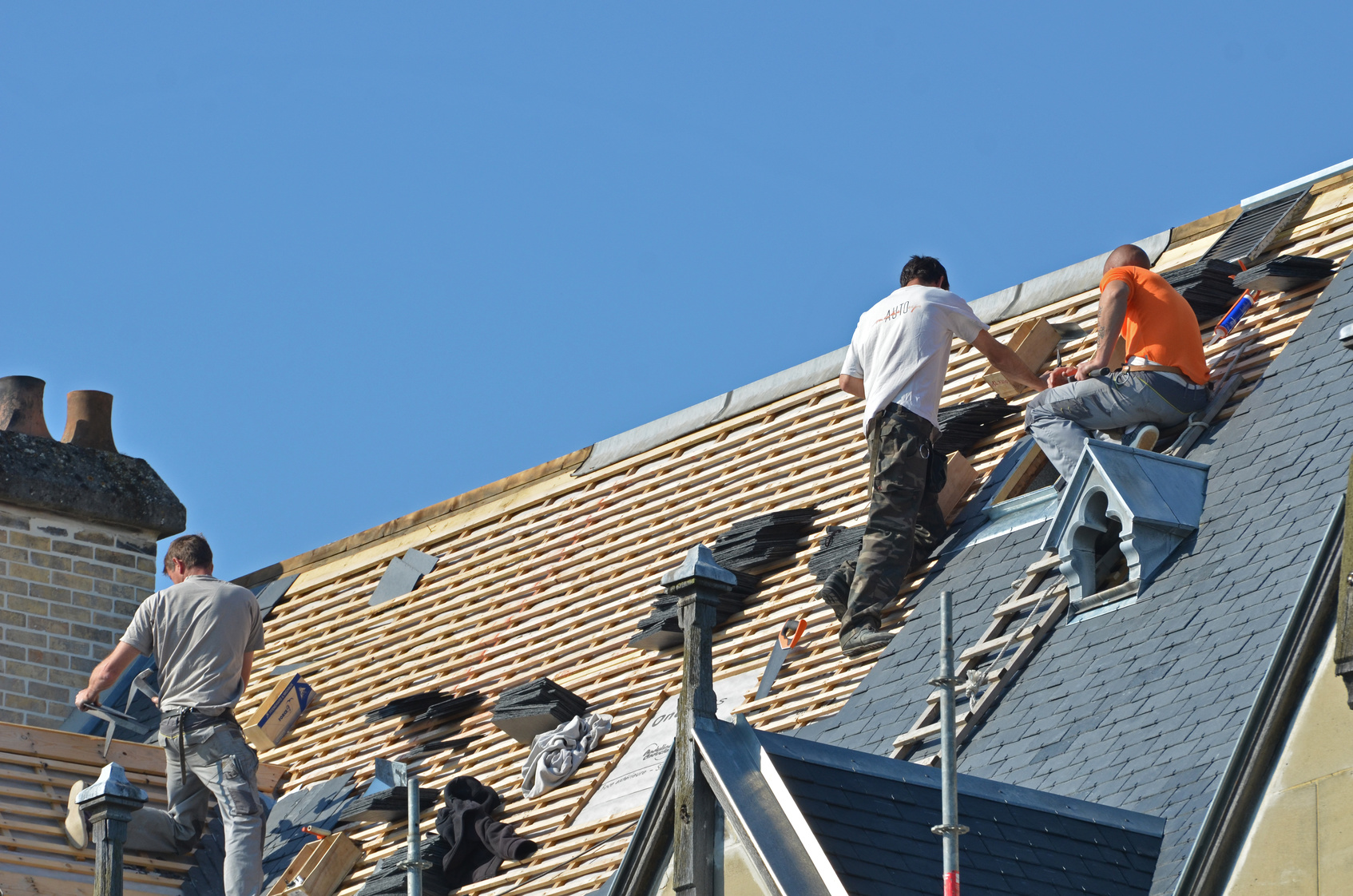 Nombre de permisDécembre 2018
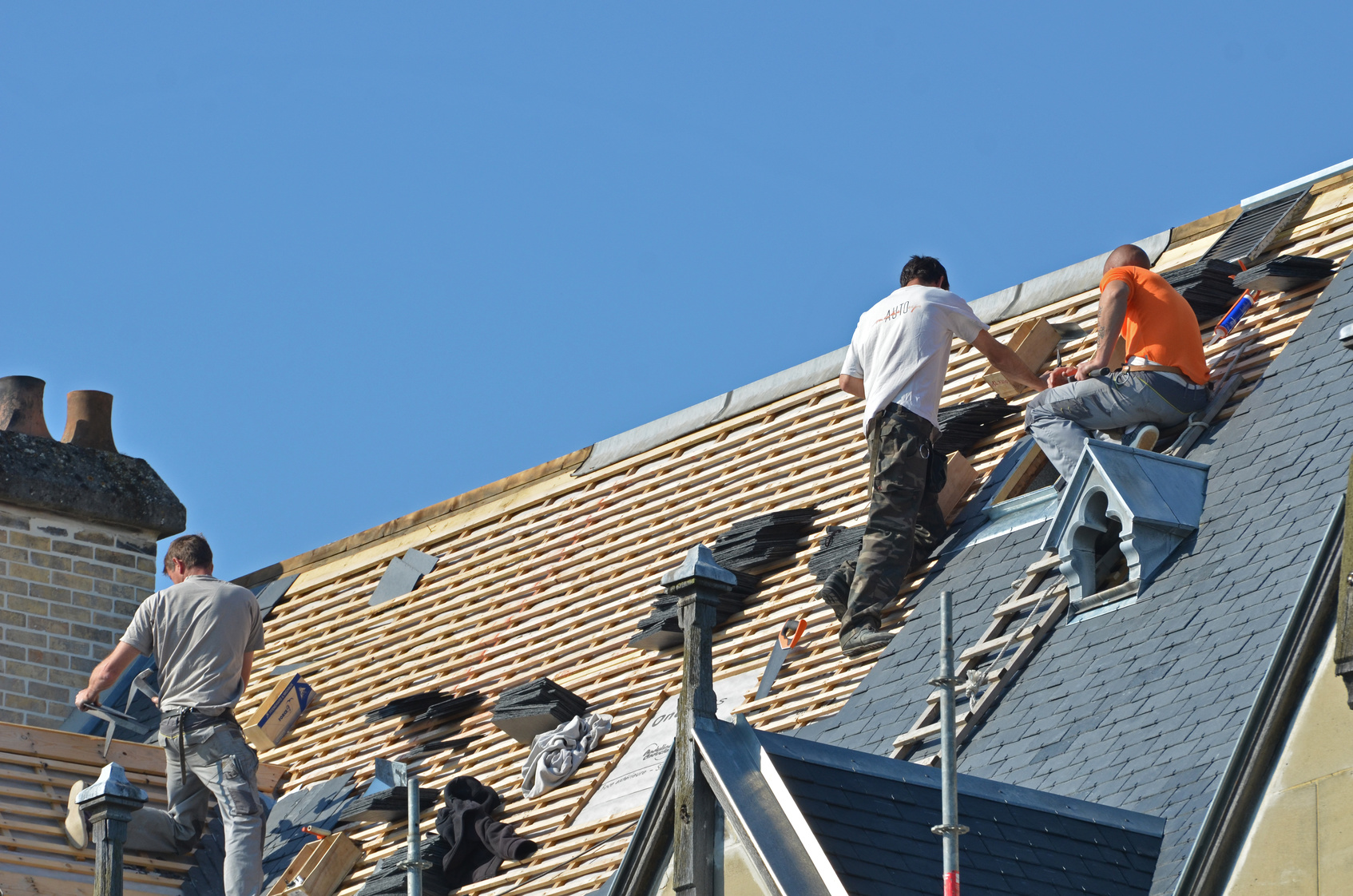 Valeur des permis Décembre 2018
3.2
Dépôt du procès-verbal du Comité consultatif d'environnement du mois de novembre 2018
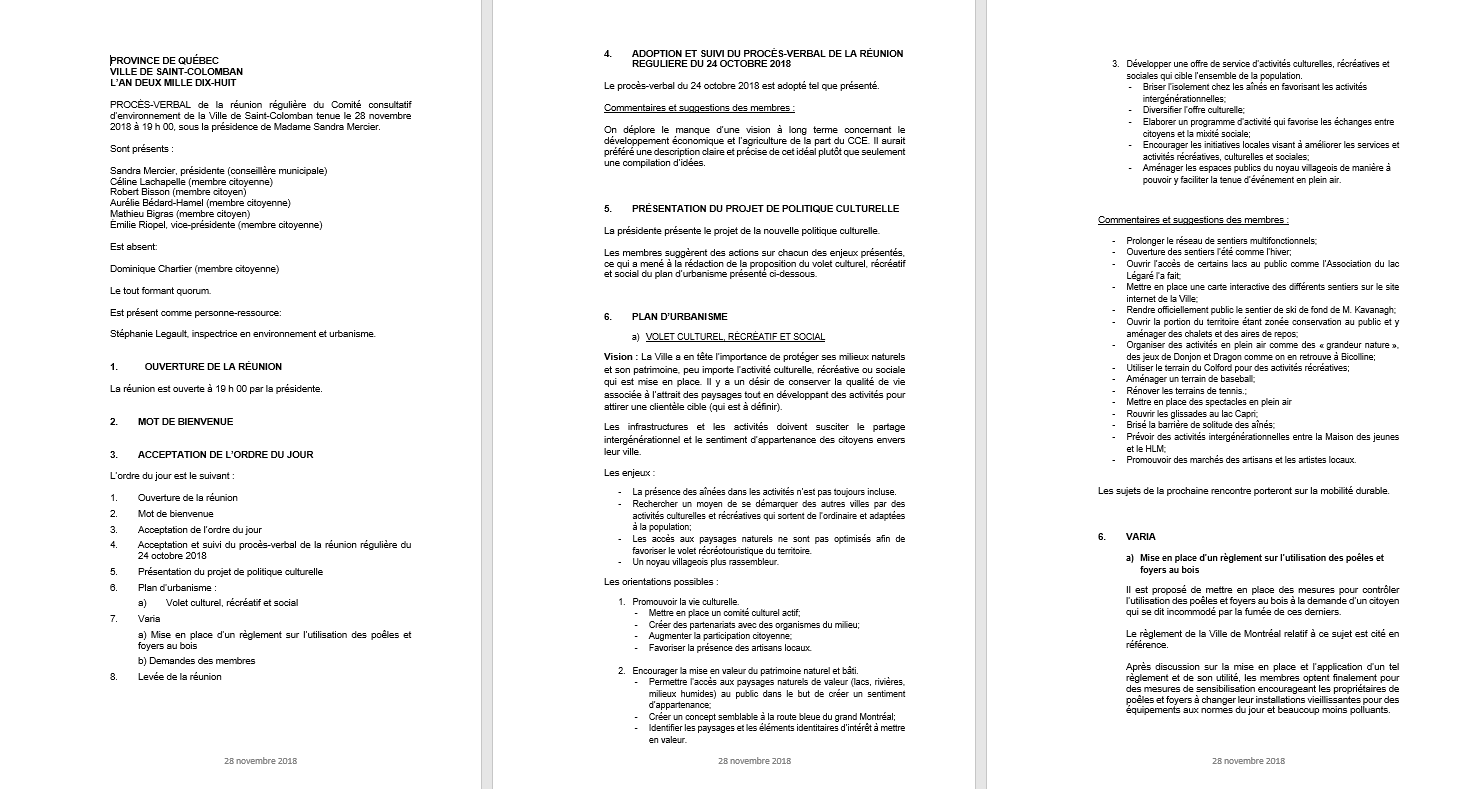 Extrait
3.3
Dépôt du procès-verbal du Comité consultatif d'urbanisme du mois de décembre 2018
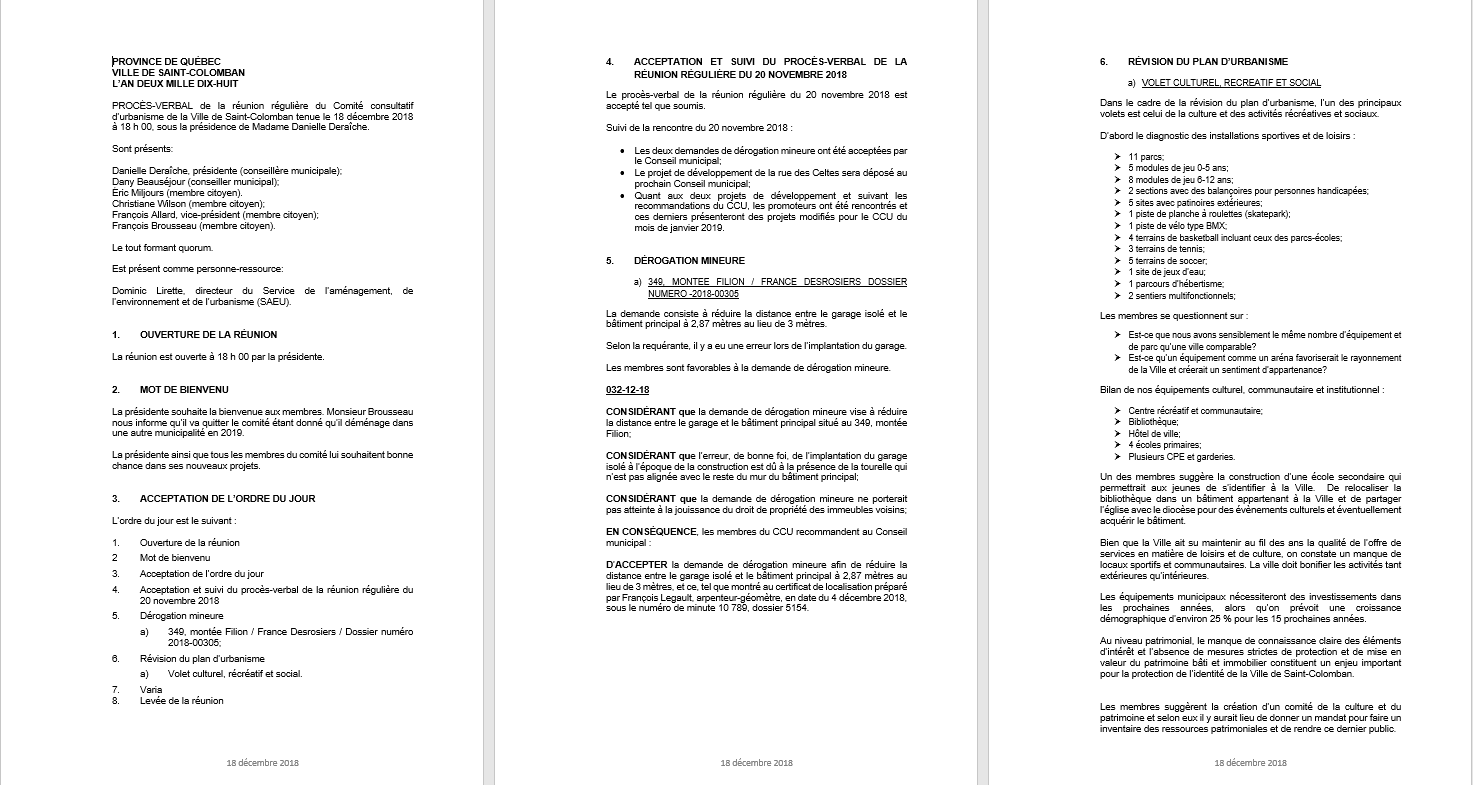 Extrait
Extrait
Extrait
Extrait
3.4
Dérogation mineure – 349, montée Filion
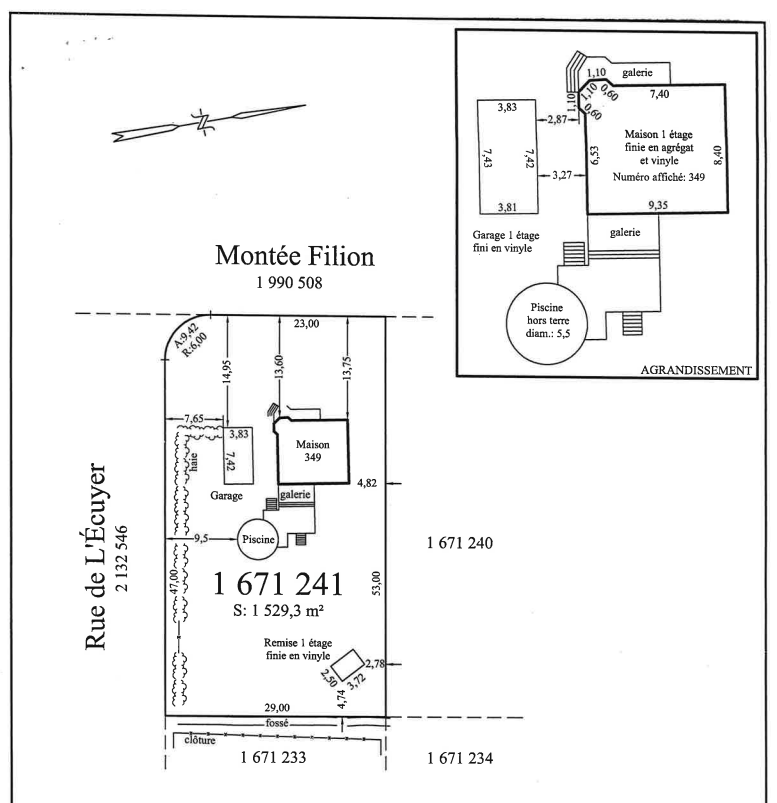 Extrait
Extrait
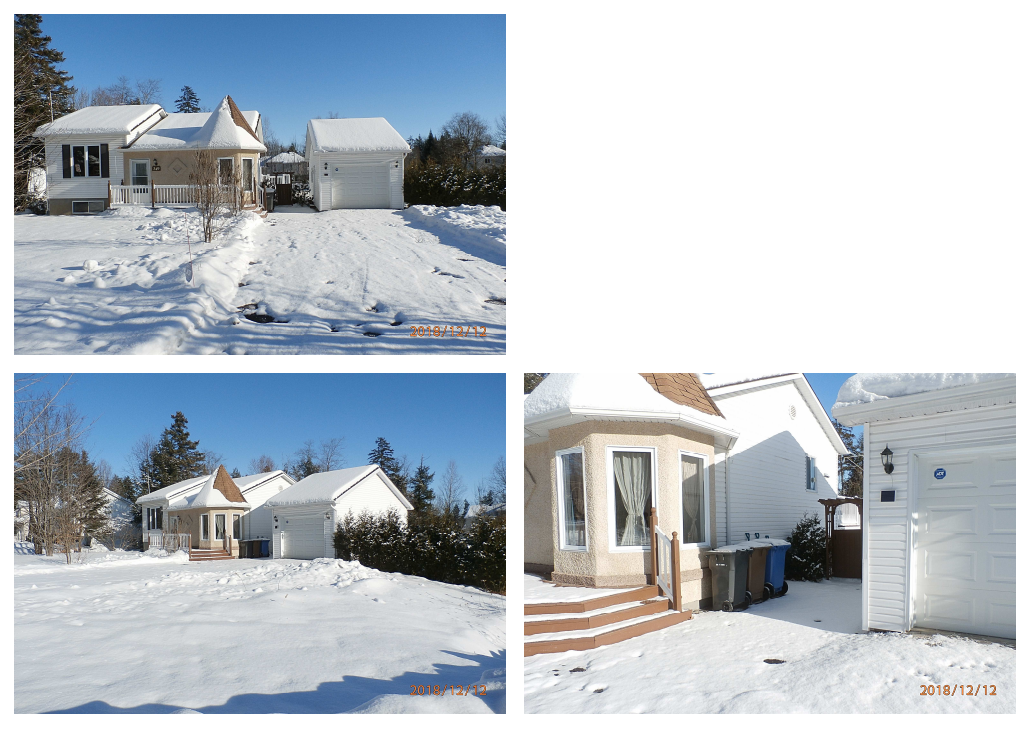 3.5
Autorisation de signature – protocole d’entente PE-2013-IMMO-02 relatif au développement domiciliaire « Quartier de la rivière », phase 2
3.6
Acceptation finale des travaux et libération totale de la garantie financière du projet domiciliaire « rue de l'Alizé », phases 1 et 2 – protocole d’entente PE-2012-ALIZ-01
3.7
Libération progressive de la garantie financière du projet domiciliaire « Quartier de la rivière », phase 1 – protocole d’entente PE-2013-IMMO-01
3.8
Demande d'inclusion à la zone agricole permanente - lots 1 990 368 à 1 990 371 et 6 135 920 - rue Coulombe
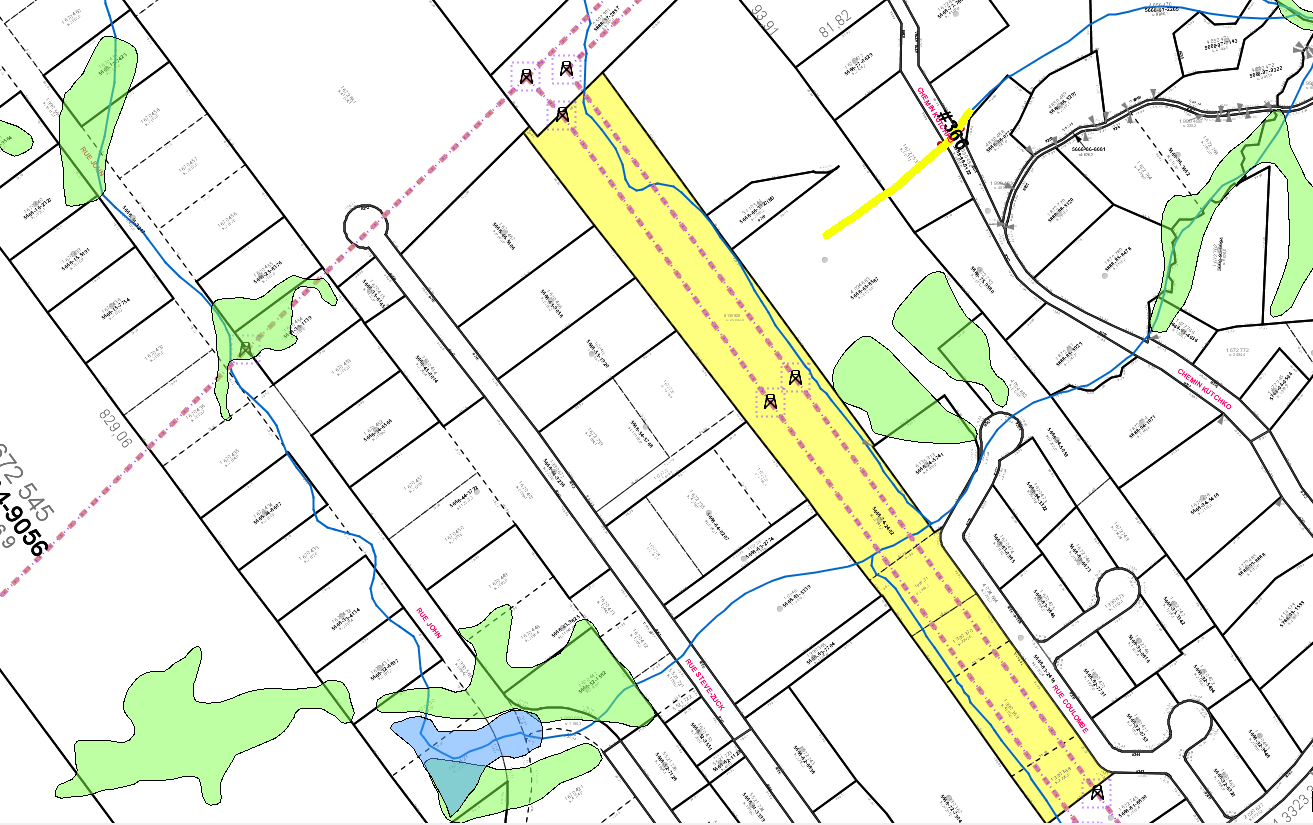 3.9
Autorisation de signature conformément à l’article 115.8 de la Loi sur la qualité de l’environnement relativement au traitement du cuivre à l'usine de production d'eau potable de l'aqueduc Phelan
3.10
Mandat à la firme DHC Avocats Inc. afin d'entreprendre les procédures requises relativement à des bâtiments incendiés
Service
des travaux
publics
4.
4.1
Adoption du règlement numéro 4004 – circulation de véhicules hors route sur divers chemins municipaux
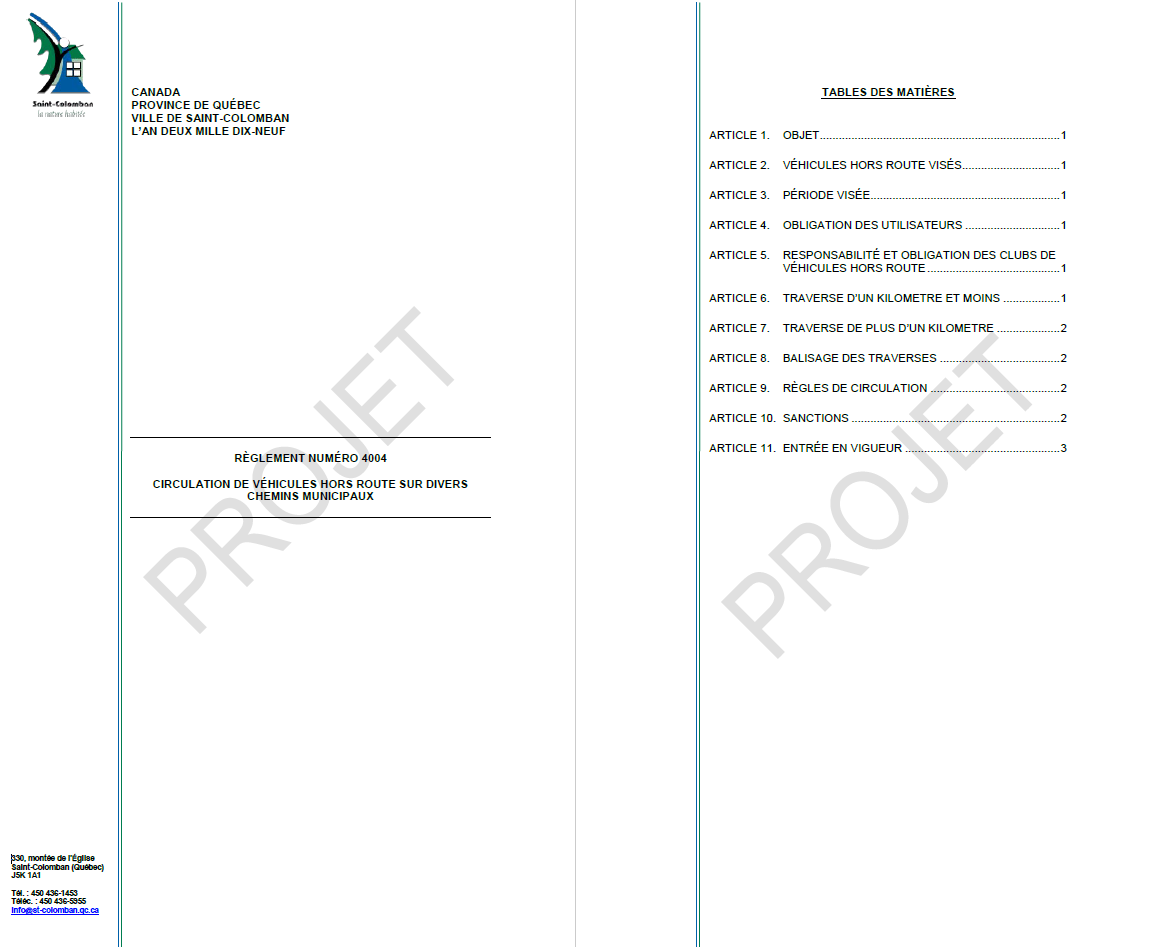 4.2
Modification de la résolution 401-11-18 relative à l'autorisation d'entreprendre toutes les démarches requises afin d'acquérir de gré à gré des immeubles destinés à des fins publiques (côte Saint-Nicholas)
4.3
Autorisation de procéder à différents appels d'offres dans le cadre des activités du Service des travaux publics
4.4
Octroi de contrat – réparation du camion dix roues
Service
de sécurité
incendie
5.
Service
des sports,
des loisirs 
et de la vie communautaire
6.
6.1
Nomination d'un journalier surnuméraire au Service des sports, des loisirs et de la vie communautaire
6.2
Autorisation d'entreprendre le processus d'appel d'offres relativement à l'acquisition d'un camion pour le Service des sports, des loisirs et de la vie communautaire (LOI-SI-2019-311)
Service
de la bibliothèque
7.
7.1
Octroi de contrat – système intégré de gestion de bibliothèque
7.2
Embauche d'une technicienne en documentation, poste régulier de 24 heures par semaine à horaire variable
Parole
au public
8.
Clôture
de la séance
9.
Merci, bonne fin de soirée !
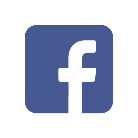 Ville.de.Saint.Colomban
St_Colomban
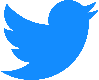 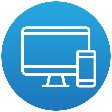 st.colomban.qc.ca